FMEA Training
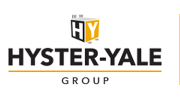 Preventive costs
Warranty costs
Identify and eliminate potential defects
Detection and correction of defects
Detection and correction EXTERNAL defects
Validation tests
P-FMEA
D-FMEA
Pre- 
production
Product development
Project planning
Production
Lifetime
Customer
Purpose of the FMEA
Cost of validation
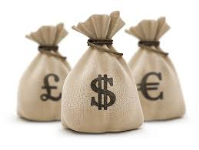 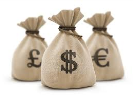 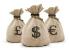 Manufacturer / supplier
Preventive costs to identify potential defects by FMEA’s are relatively low compared to in-house detection and correction of defects and even much lower than recovery costs in case defects are found by our Customers.
Page 2
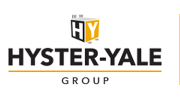 FMEA
Purpose of the FMEA
Purpose of the FMEA:
Methodology that facilitates process improvement
Identifies and eliminates concerns early in the development of a process or design
Improve internal and external customer satisfaction
Risk Management tool, focuses on prevention
FMEA may be a customer requirement (likely contractual, Level 3 PPAP, ISO 9001)
3
Page 3
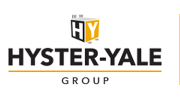 Learning FMEA, Training Objectives
Training Objectives: 
To understand the use of Failure Modes and Effect Analysis(FMEA)
To learn the steps to developing FMEAs
To summarize the different types of FMEAs
To learn how to link the FMEA to other Process tools
4
Page 4
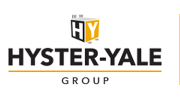 FMEA, Summary
FMEA, a mathematical way to identify:
failure modes, the ways in which a product or process can fail
the Effects and Severity of a failure mode
Potential causes of the failure mode
the Occurrence of a failure mode
the Detection of a failure mode
the level of risk (Risk Priority Number)
actions that should be taken to reduce the RPN
RPN = Severity X Occurrence X Detection
5
Page 5
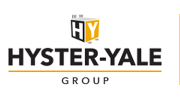 Benefits
FMEA, Inputs
Inputs might include other tools such as:
D-FMEA (Part and Assembly level) Defines VOC
Customer requirements
CTQ Flow down analysis
Quality Function Deployment (House Of Quality)
Risk assessments

P-FMEA (Process level) Delivers VOC
Process flowchart
Sequence Of Events
Process Tooling
Poka-Yoke list
6
Page 6
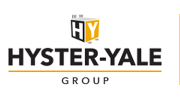 FMEA, Application Examples
There are several situations where an FMEA is the optimal tool to identify risk:
Process-FMEA:
Introducing a new process
Reviewing existing processes after modifications 
Introduce new Part Numbers on an existing Production Line
Design-FMEA:
Introducing a new Design, Part, Sub Assembly or Assembly
Use an existing Design for another application
Reviewing existing Designs after modifications
7
Page 7
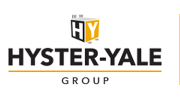 What Is A Failure Mode?
A Failure Mode is:
The way in which the component, subassembly, product or process could fail to perform its intended function
Failure modes may be the result of previous operations or may cause next operations to fail
Things that could go wrong INTERNALLY:
Warehouse
Production Process
Things that could go wrong EXTERNALLY:
Supplier Location
Final Customer
8
Page 8
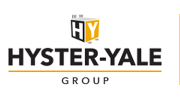 When to Conduct an FMEA
When to Conduct an FMEA?
Early in the New Product Introduction (A-Build) complete for B build.
When new systems, products, and processes are being designed
When existing designs or processes are being changed, FMEA’s to be updated
When process improvements are made due to Corrective Action Requests
9
Page 9
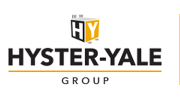 History of FMEA
History of FMEA:
First used in the 1960’s in the Aerospace  industry during the Apollo missions
In 1974, the Navy developed MIL-STD-1629 regarding the use of FMEA
In the late 1970’s, the automotive industry was driven by liability costs to use FMEA
Later, the automotive industry saw the advantages of using this tool to reduce risks related to poor quality (QS-9000, VDA  and ISO-TS 16949 standard)
10
Page 10
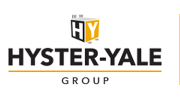 History of FMEA, Case Study
Case Study, what could have been avoided using FMEA
AubieSat-1 was the first ever, 4-inch Cube Satellite to be accepted by NASA for launch. 

It was launched into space 28 th October  2011 from Vandenberg Air Force Base in California on a NASA-sponsored Delta II rocket.
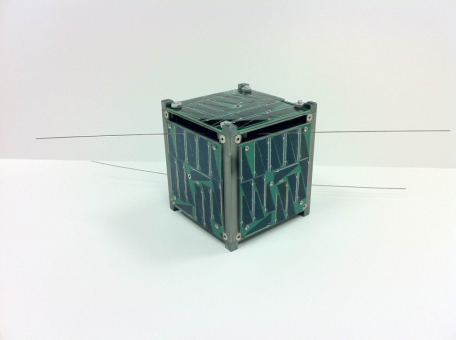 11
Page 11
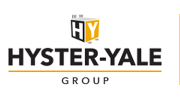 History of FMEA, Case Study
Lessons learned:
Plan for errors! 
The use of an FMEA most likely had avoided the malfunction involving people from the earlier flight

Teamwork!  
The collaboration relationship between teams enabled the team to use the alternative equipment. Without it, the mission could have failed.
What was the failure mode?
Once the satellite was deployed:
the team had problems making contact with the satellite
One of the 2 antennae failed to deploy 
The signal transmitter at the control center did not have enough power to communicate with the satellite

How was it solved?
The team used another signal transmitter from an earlier flight which had enough power to enable communication
Why Do I Care? 
First Time Right, Calculated Risk, Rights Team will safe resources!
12
Page 12
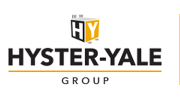 Types of FMEAs
Design FMEA
Analyzes product design before release to production, with a focus on product function
Analyzes systems and subsystems in early concept and design stages
Process FMEA
Used to analyze manufacturing and assembly processes before they are implemented
13
Page 13
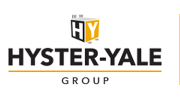 FMEA: A Team Tool
A team approach is necessary, see example AubieSat-1
communication problems could have been avoided by involving a practical experienced team! 
Team should be led by the Right person, Design, Manufacturing or Quality Engineer, etc…familiar with FMEA
The following Team members should be considered:
Design Engineers
Process Engineers
Supply Chain Engineers
Line Design Engineers	 	
Suppliers
Operators
Practical Experts
14
Page 14
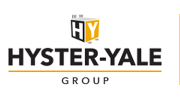 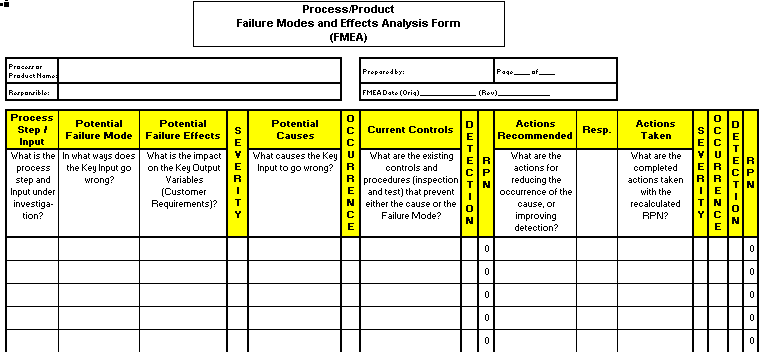 Identify failure modes and their effects
Determine and assess actions
Identify causes of the failure modes
and controls
Prioritize
The FMEA Form
15
Page 15
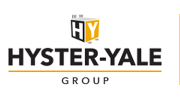 FMEA Procedure
For each process input determine the ways in which the input can go  wrong (failure mode)
2.	For each failure mode, determine effects
Select a Severity level for each effect
3.	Identify potential causes of each failure mode
Select an Occurrence level for each cause
4.	List current controls for each cause
Select a Detection level for each cause
RPN = Severity X Occurrence X Detection
16
Page 16
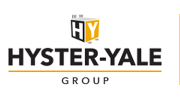 FMEA Procedure (Cont.)
5.	Calculate the Risk Priority Number (RPN)
6.	Develop recommended actions, assign responsible persons, and take actions
Give priority to high RPNs
MUST look at highest severity
7.	Assign the predicted Severity, Occurrence, and Detection levels and compare RPNs (before and after risk reduction)
17
Page 17
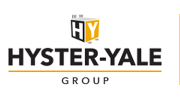 Rating Scales
Preferred Scales are1-10
Adjust Occurence scales to reality figures for your company
Severity:
1 = Not Severe, 10 = Very Severe

Occurrence:
1 = Not Likely, 10 = Very Likely

Detection:
1 = Easy to Detect, 10 = Not easy to Detect
18
Page 18
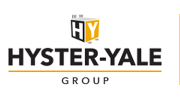 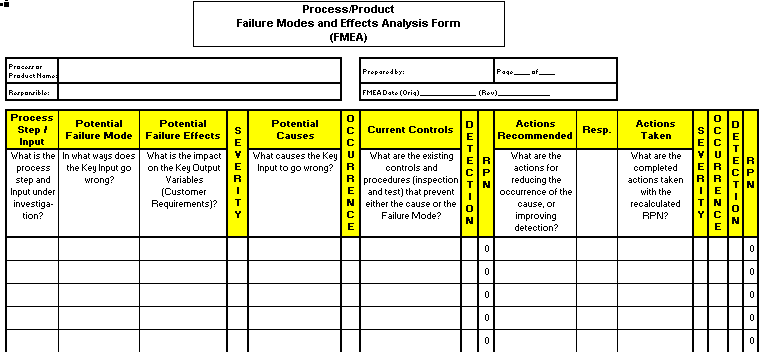 Identify failure modes and their effects
Determine and assess actions
Identify causes of the failure modes
and controls
Prioritize
The FMEA Form
A Closer Look
19
Page 19
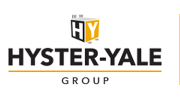 Risk Assessment with FMEA
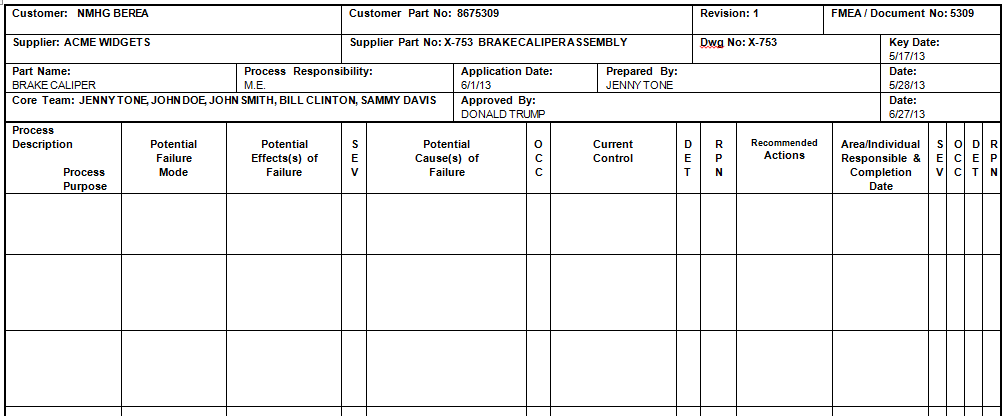 Page 20
[Speaker Notes: Key point is “Team”.  It’s not uncommon for a single person being responsible to update a document.  When this occurs, we are not taking it seriously enough.]
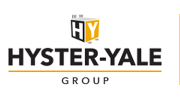 Risk Assessment with FMEA
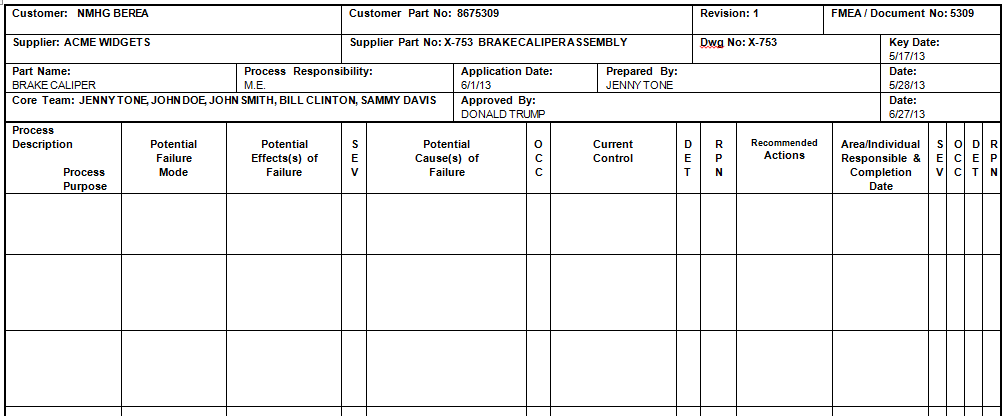 Identify failure modes at each process step!
Identify consequences of that failure!
Determine Severity of failure mode!
Identify potential root causes of failure mode!
Potential for occurrence!
Document current process controls!
How capable are we of detecting the failure mode with our current controls?
Risk Priority Number (RPN). 
Highest # equals Highest Risk!
Severity x Occurrence x Detectability = RPN
Use Like Pareto Chart to identify what items to address first.
Page 21
[Speaker Notes: Key point is “Team”.  It’s not uncommon for a single person being responsible to update a document.  When this occurs, we are not taking it seriously enough.]
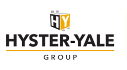 Risk Assessment with FMEA
Severity
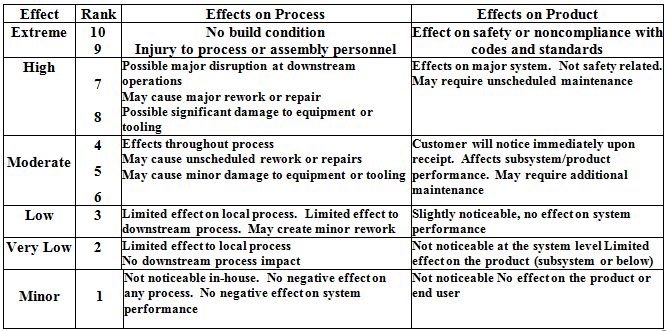 Detection
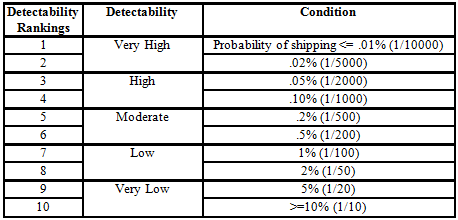 Occurrence
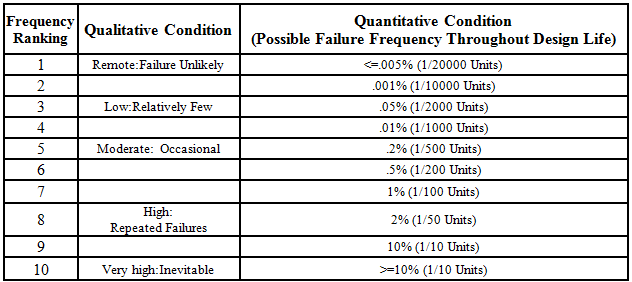 Page 22
[Speaker Notes: Highlight some of the key differences such as the Extreme Severity (without warning = 10 & with warning =9)]
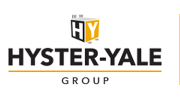 Risk Assessment with FMEA
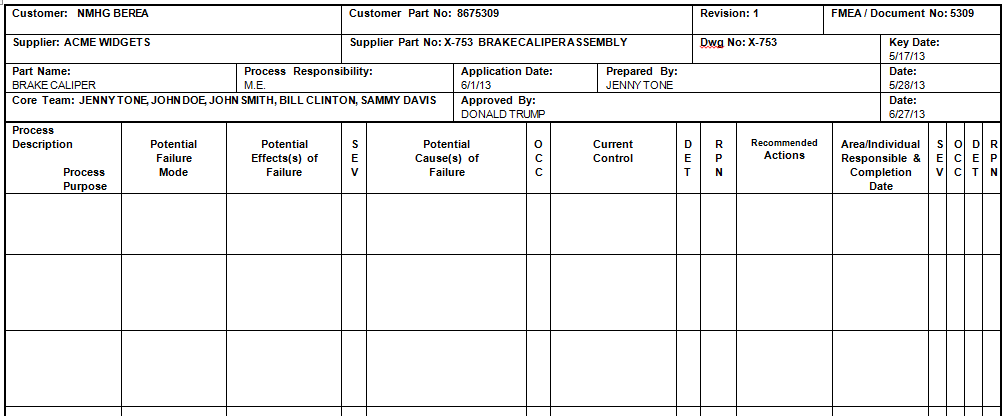 ADD TORQUE ALARM AND CALIBRATION AT START UP.
DC TORQUE WRENCH USED / LINKED TO OMS
10
JENNY TONE
TORQUE WRENCH NOT CONTROLLED
2
CASTING ATTACH TORQUE
CASTING FRACTURE
20
1
120
4
3
OVER TORQUE
10
TORQUE WRENCH NOT USED/ CONTROLLED
CASTING SEPARATION
UNDER TORQUE
9
CASTING SEPARATION
NO LEAD IN ON  BOLT THREAD
CROSS THREAD
9
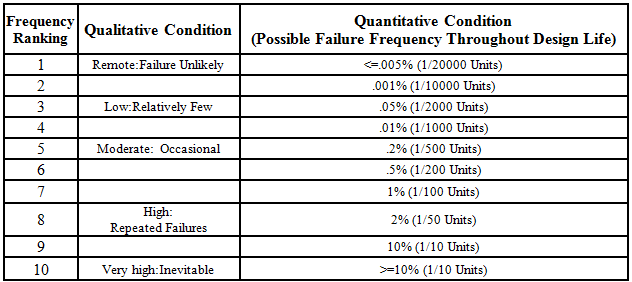 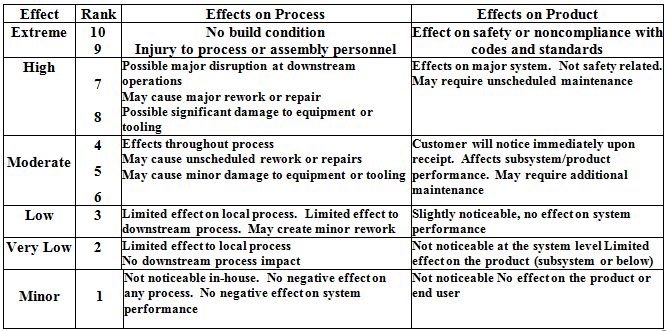 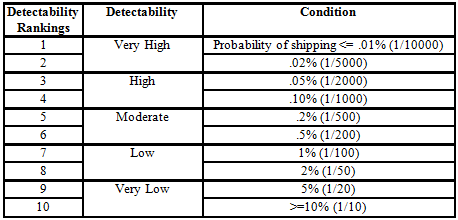 Page 23
[Speaker Notes: Without warning is the key explanation with a brake casting fracture.  Need to explain that’s why we need further action as the occurrence is still present at 1 in 2000.]
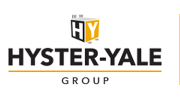 Risk Priority Number (RPN)
RPN is the product of the severity, occurrence, and detection scores
Severity
X
Occurrence
X
Detection
=
RPN
24
Page 24
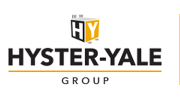 FMEA, 10 Steps Checklist
10 Steps to Conduct a PFMEA
1
Review the process—Use a process flowchart to identify each process component
Brainstorm potential failure modes—Review existing documentation and data for clues
List potential effects of failure—There may be more than one for each failure
Assign Severity rankings—Based on the severity of the consequences of failure
Assign Occurrence rankings—Based on how frequently the cause of the failure is likely to occur
Assign Detection rankings—Based on the chances the failure will be detected prior to the customer finding it
Calculate the RPN—Severity X Occurrence X Detection
Develop the action plan—Define who will do what by when
Take action—Implement the improvements identified by your PFMEA team
Calculate the resulting RPN—Re-evaluate each of the potential failures once improvements have been made and determine the impact of the improvements
25
Page 25